Игра «Наоборот»
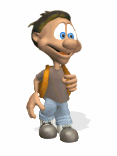 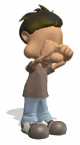 Маленький
Большой
Больной
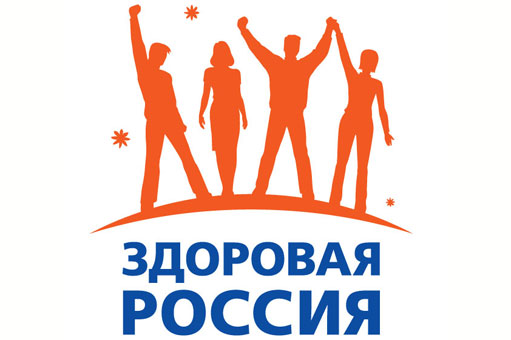 Здоровый
Грустно
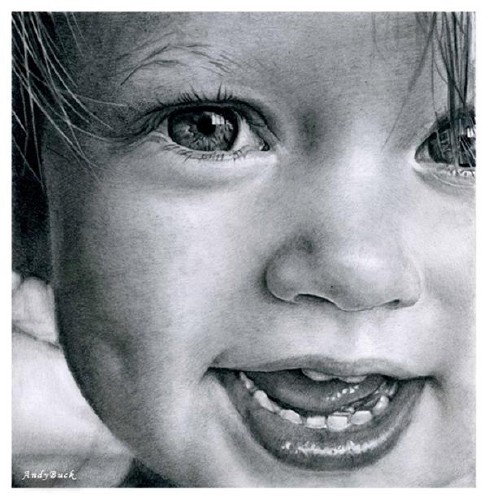 Весело
Чисто
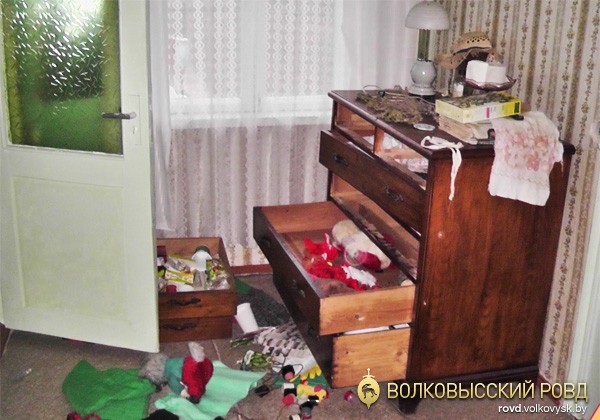 Грязно
Высокий
Низкий
Прямая
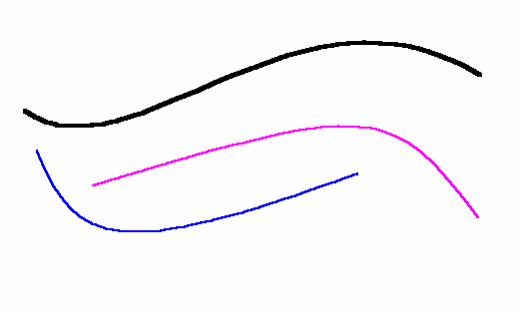 Кривая
Круглый
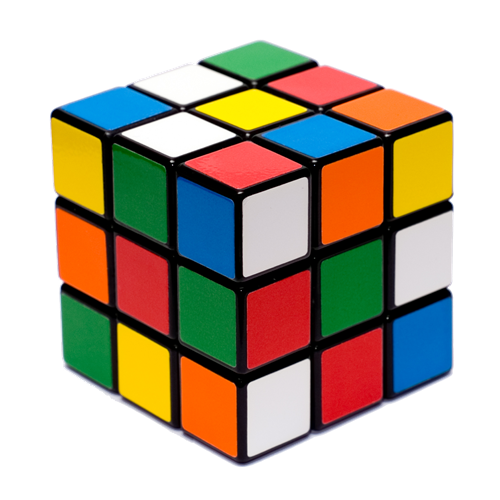 Квадратный
Легкий
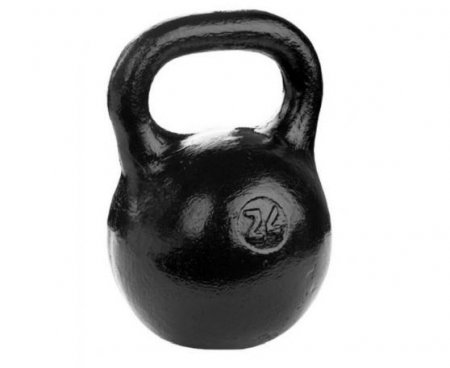 Тяжелый